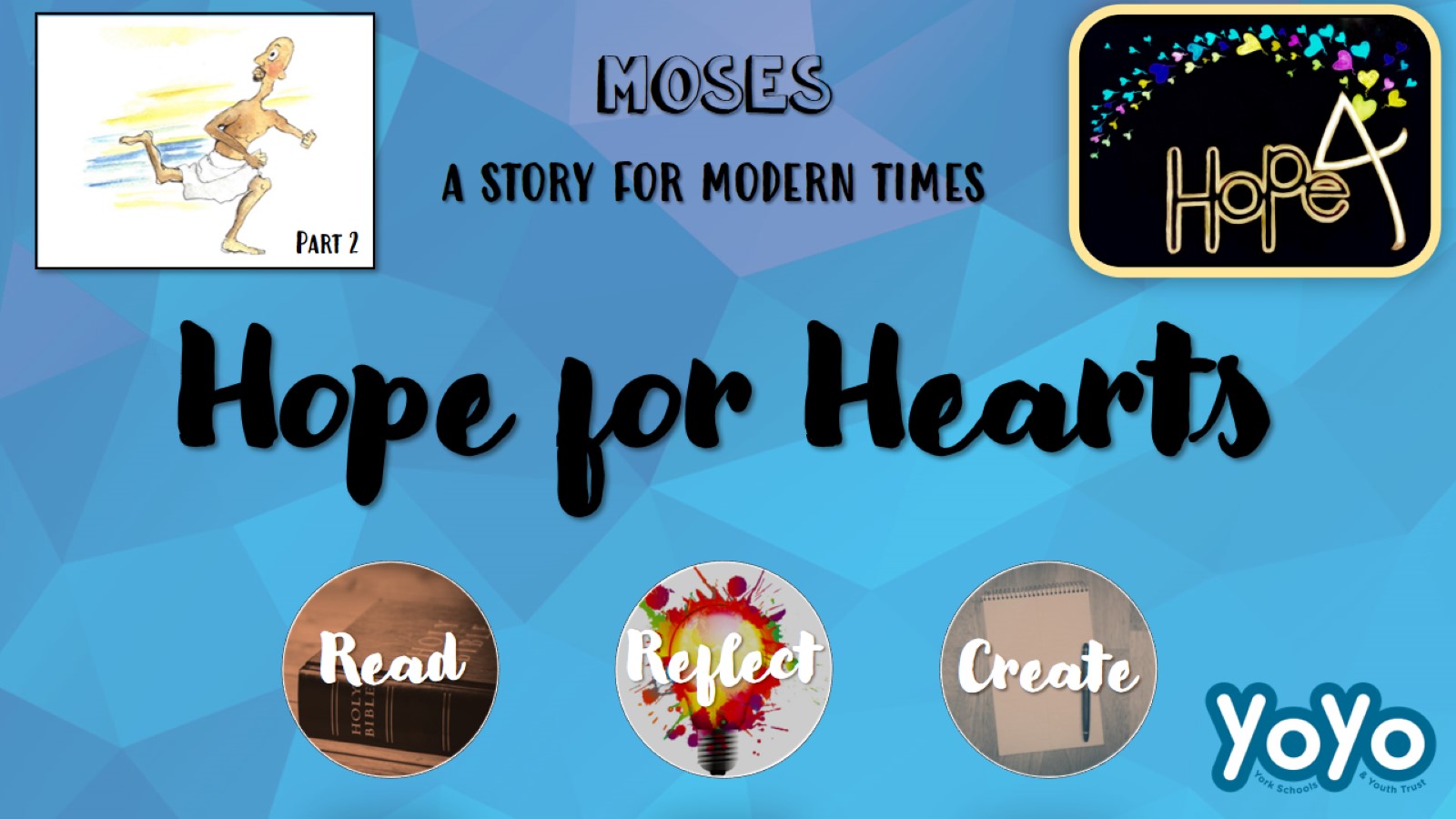 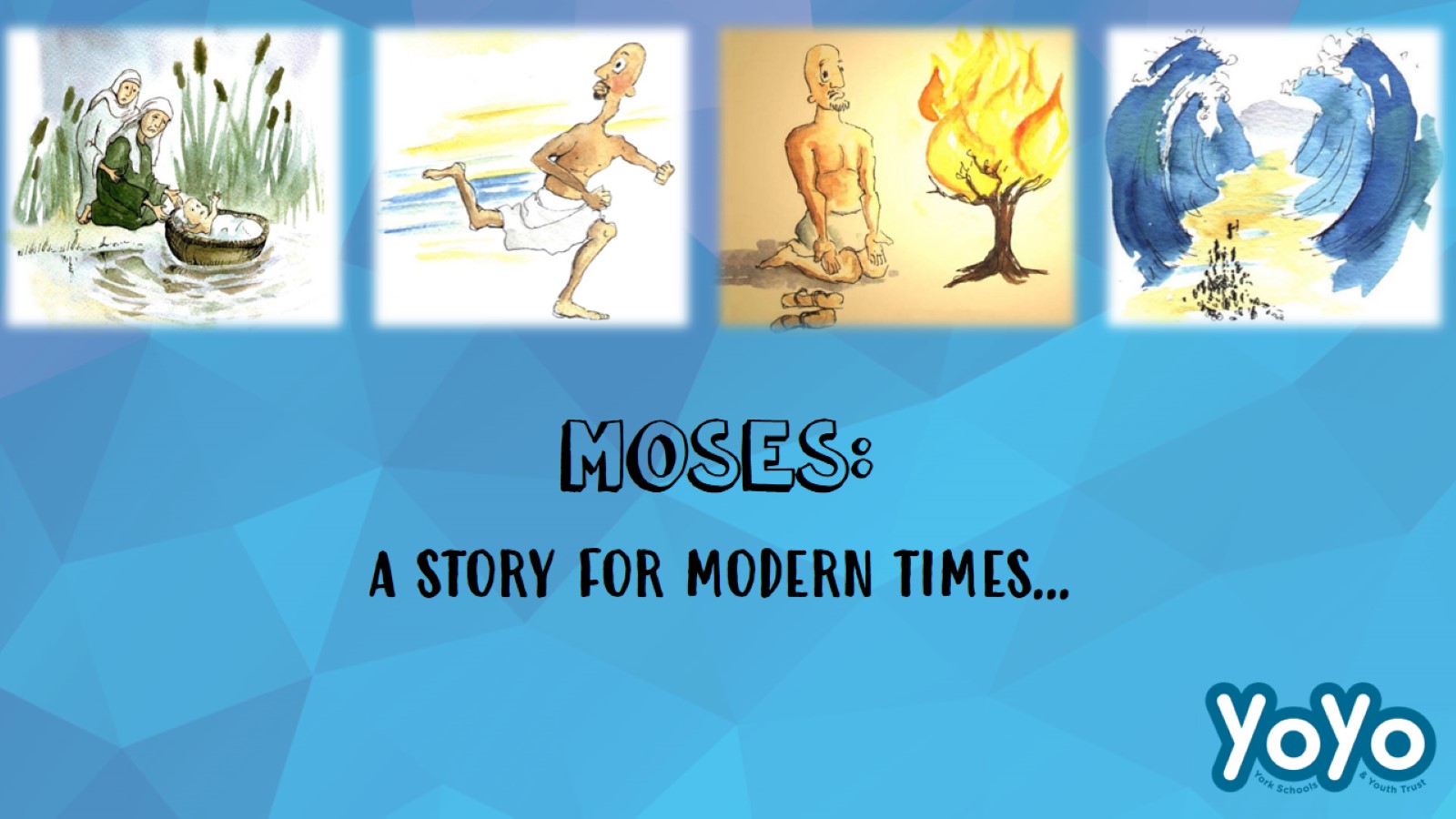 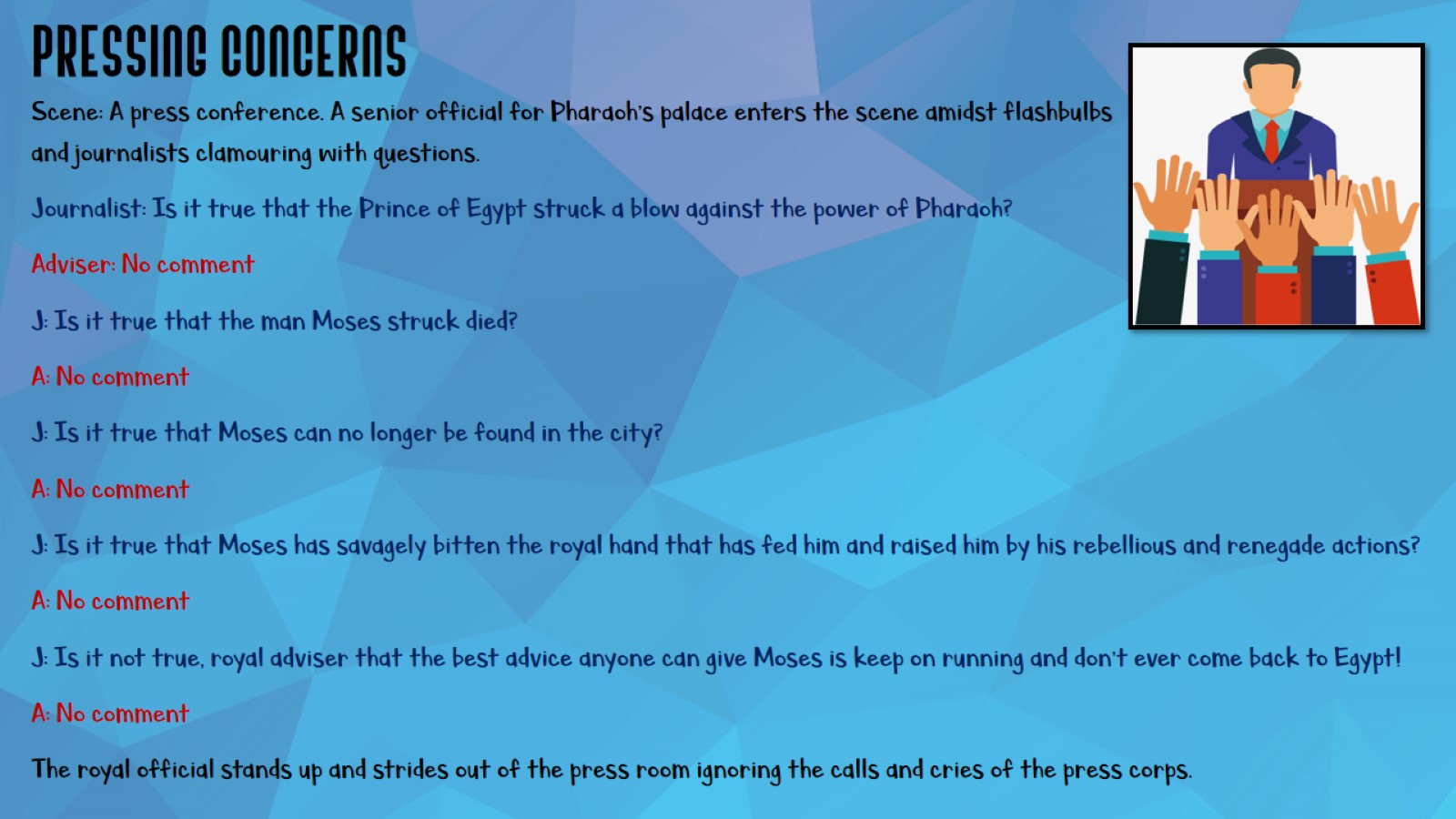 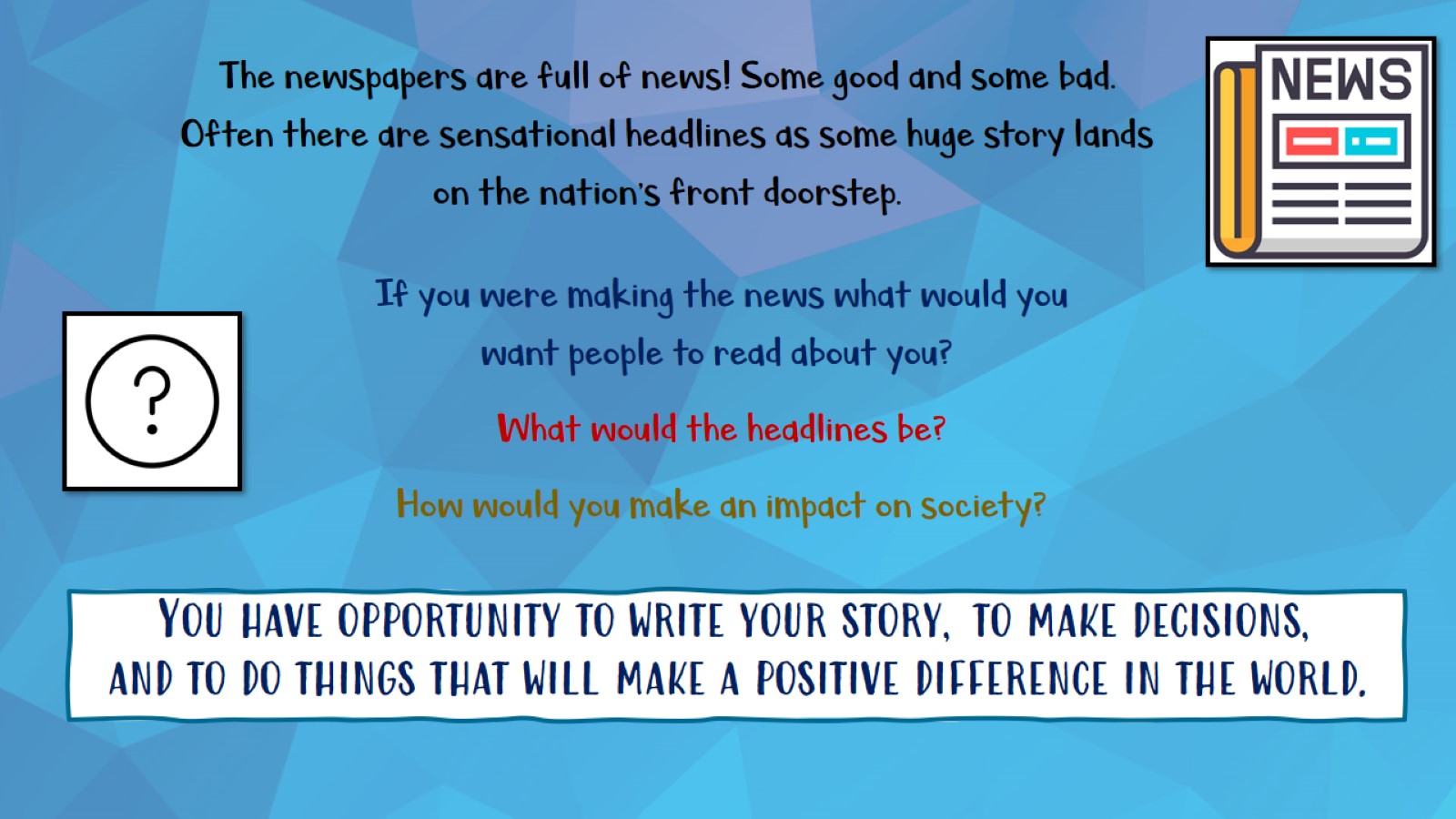 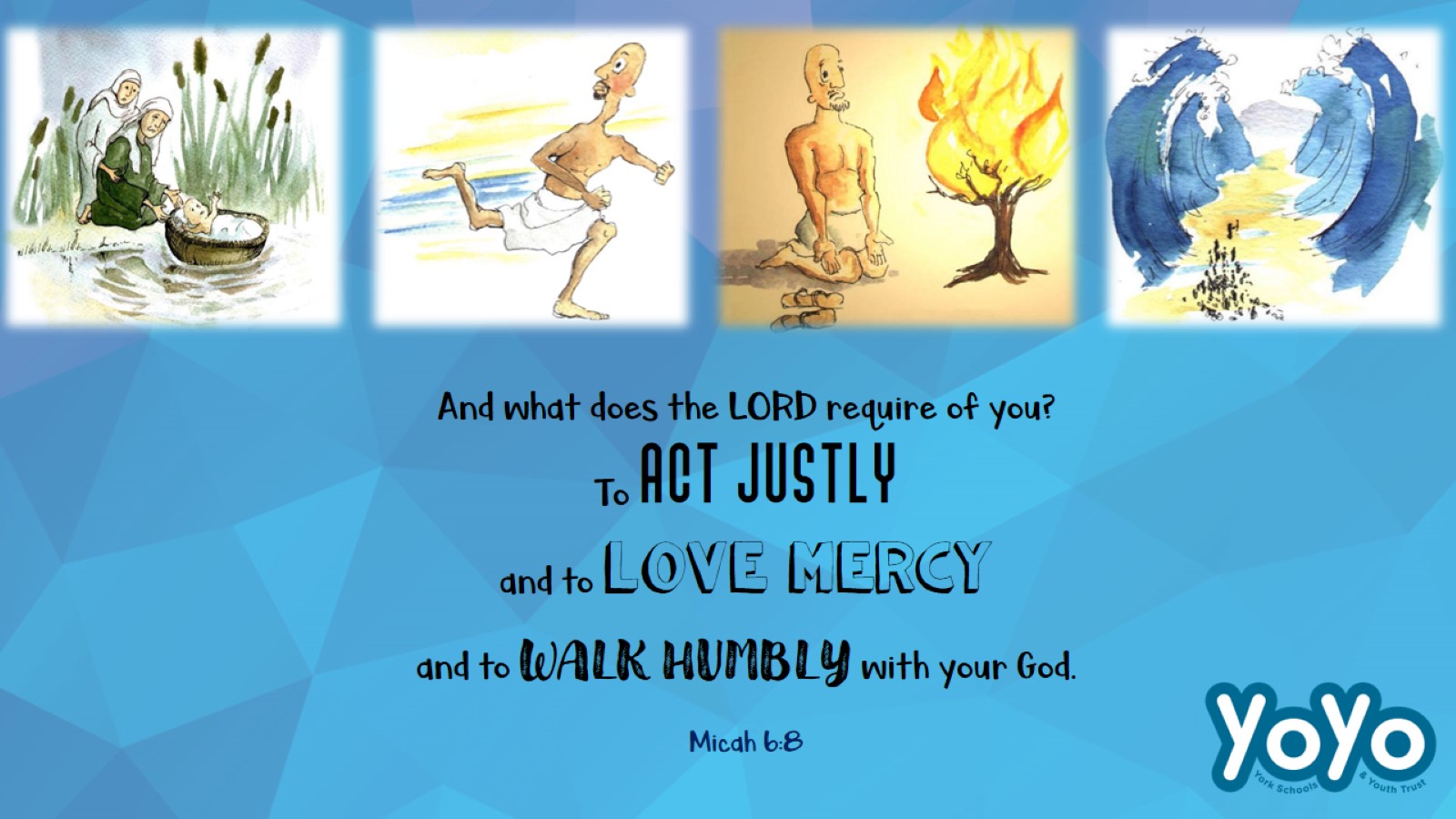 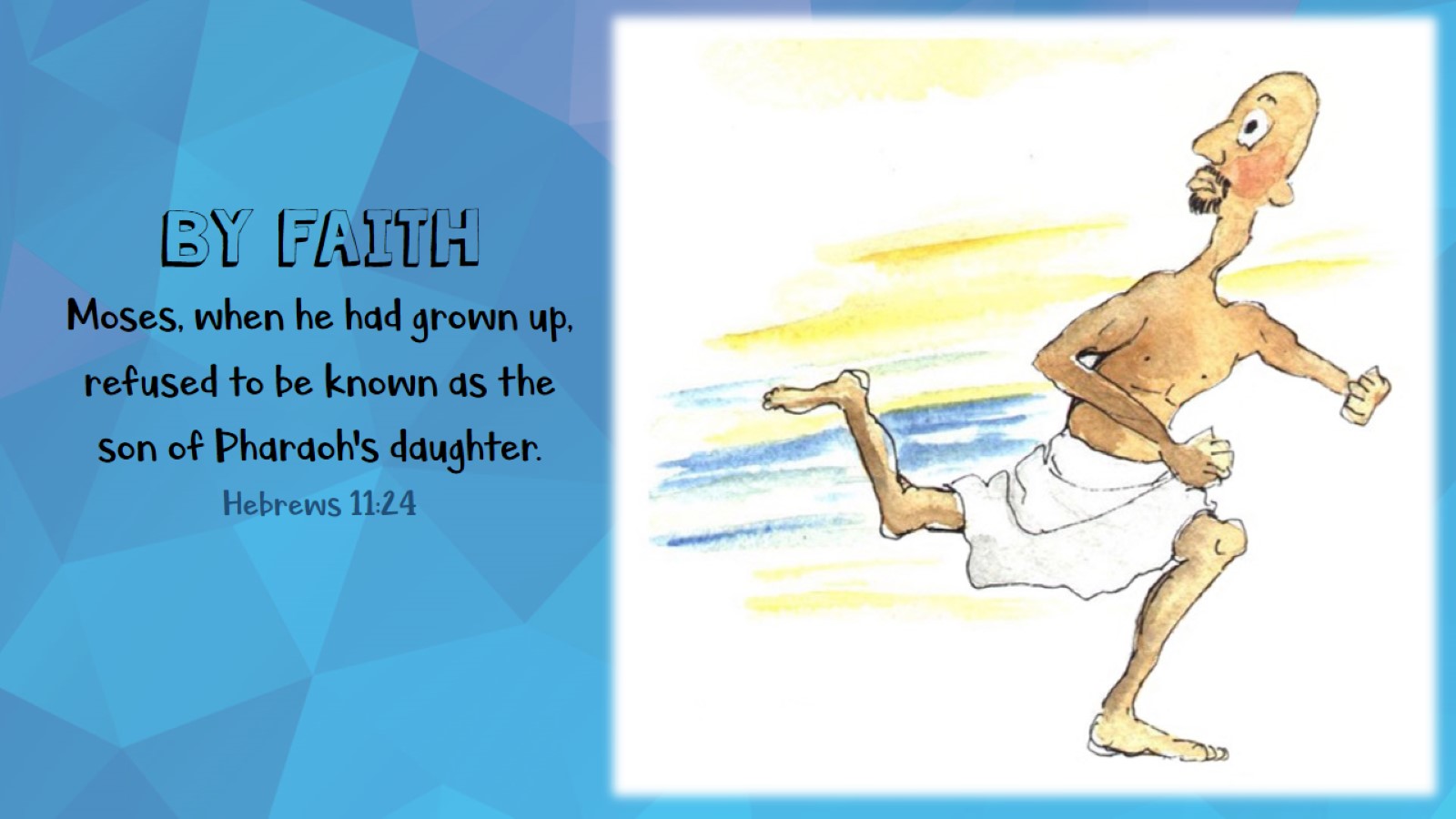 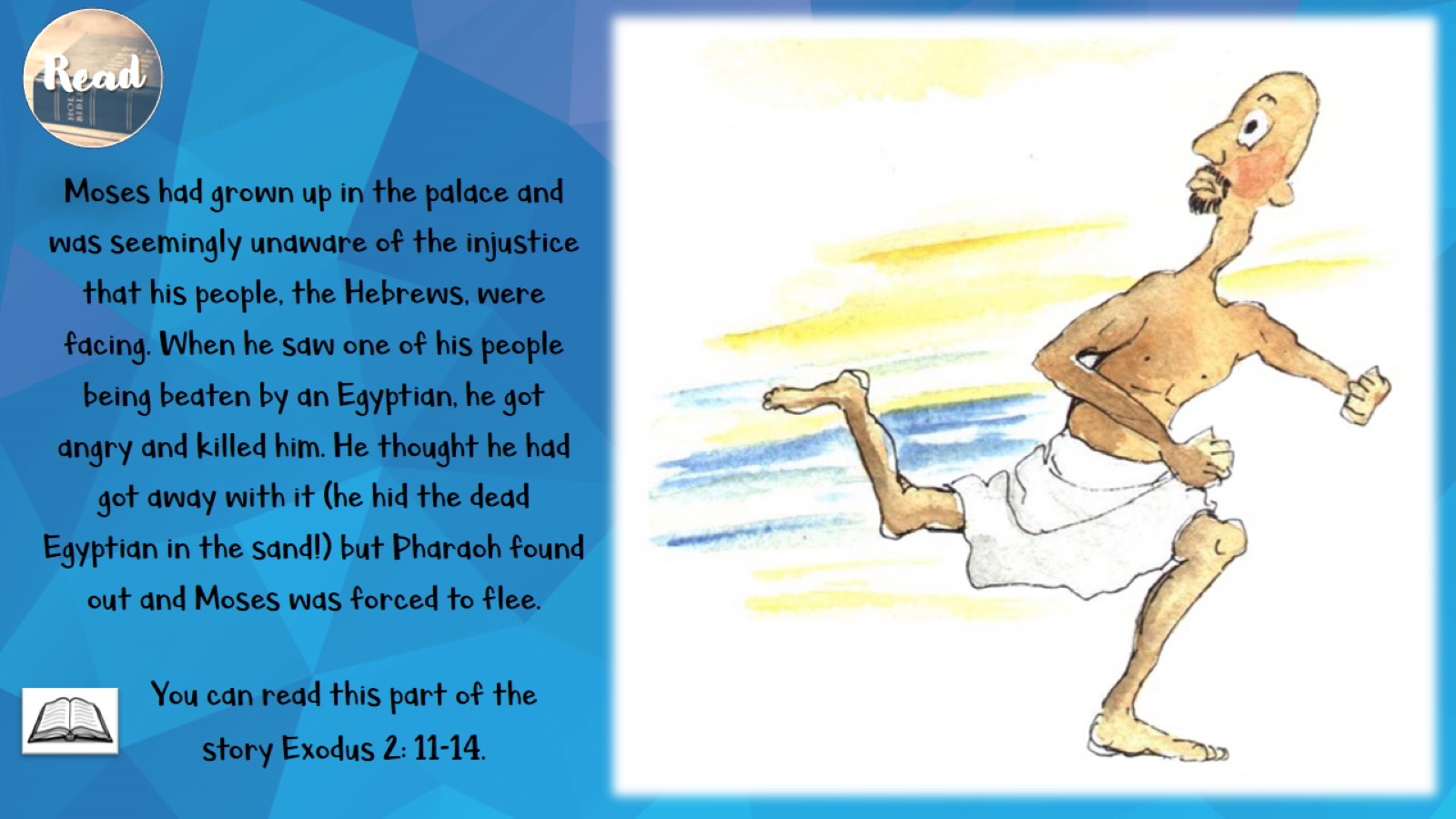 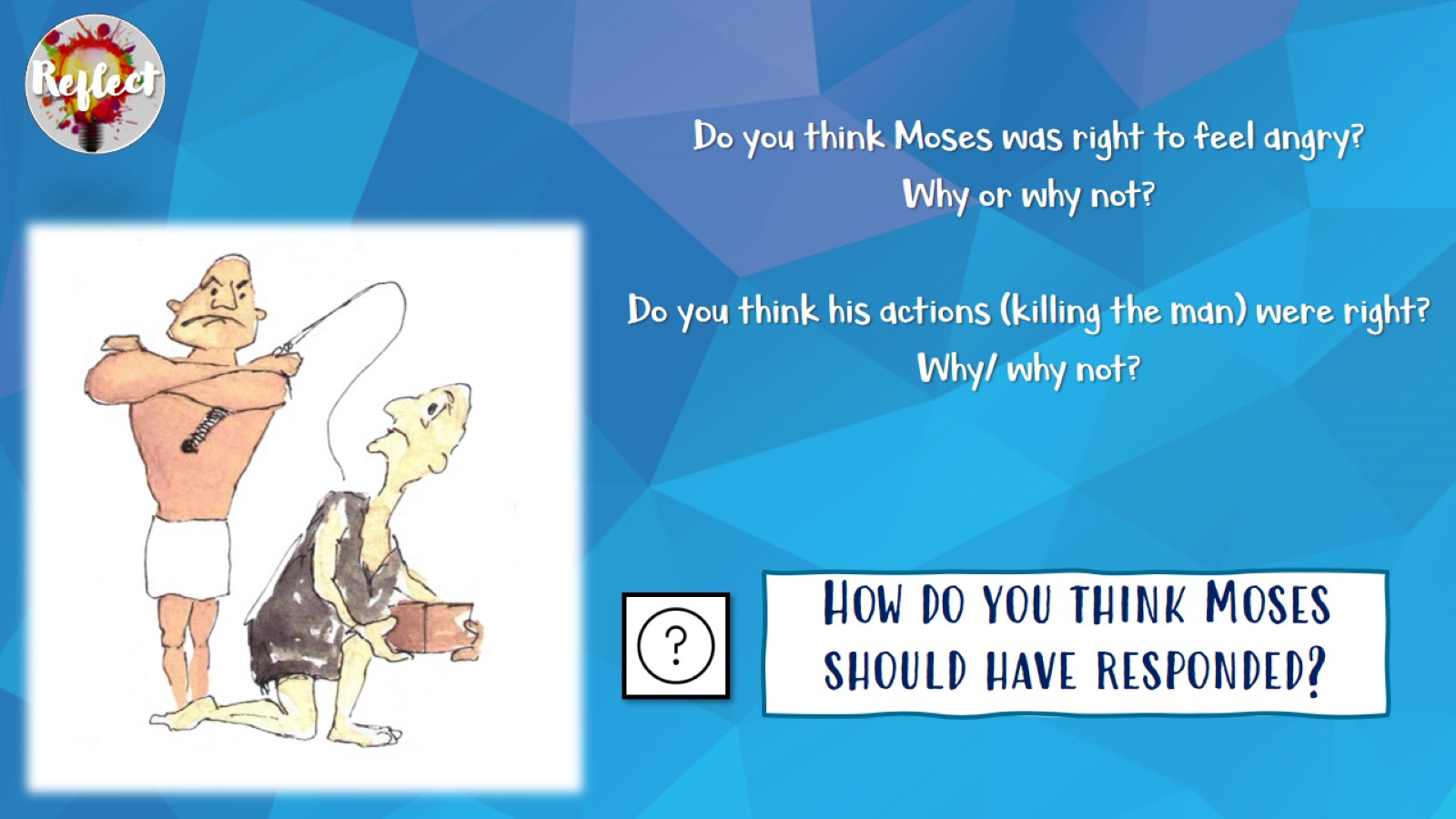 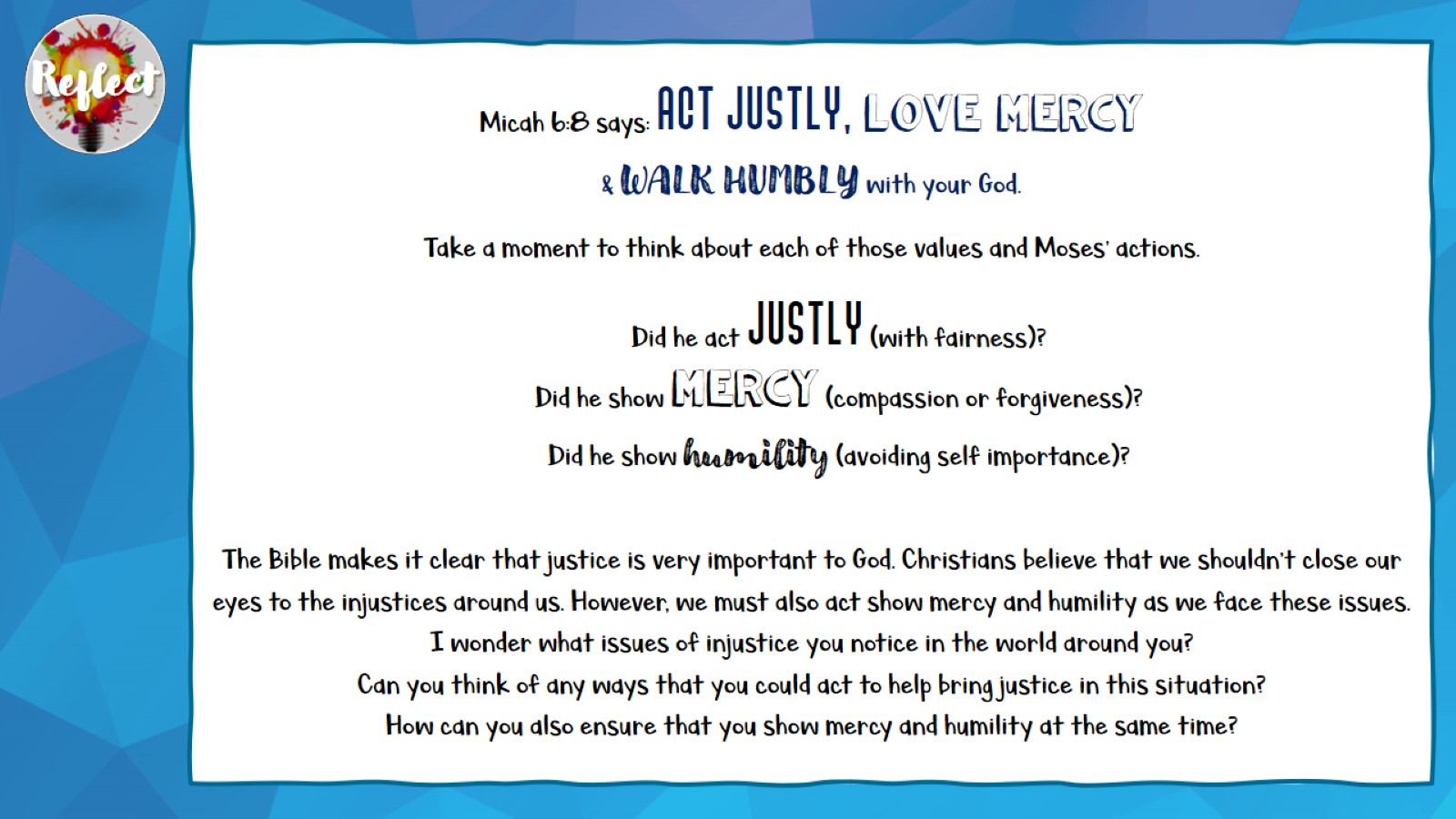 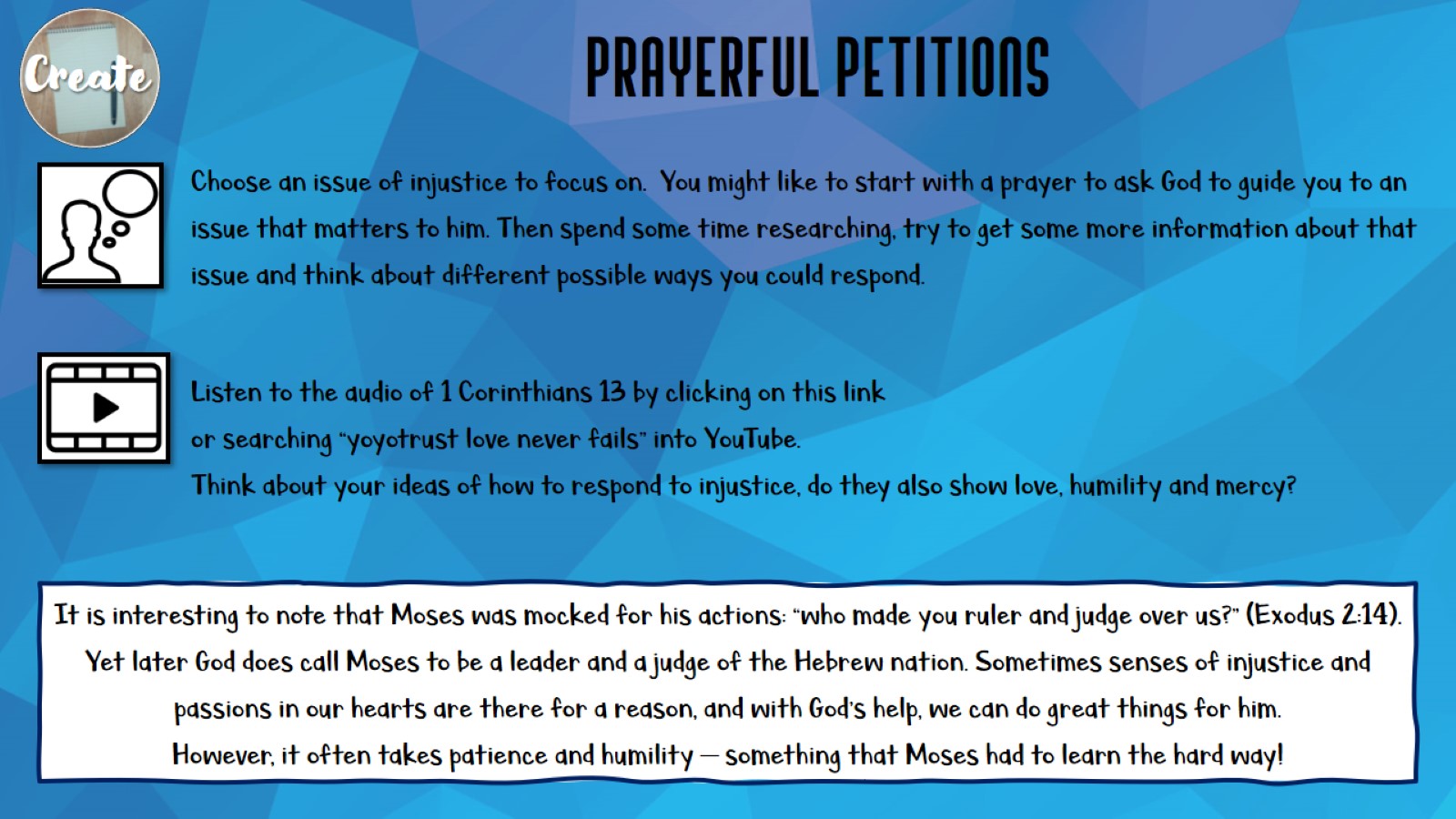 https://youtu.be/OtP7Ku2aGV0
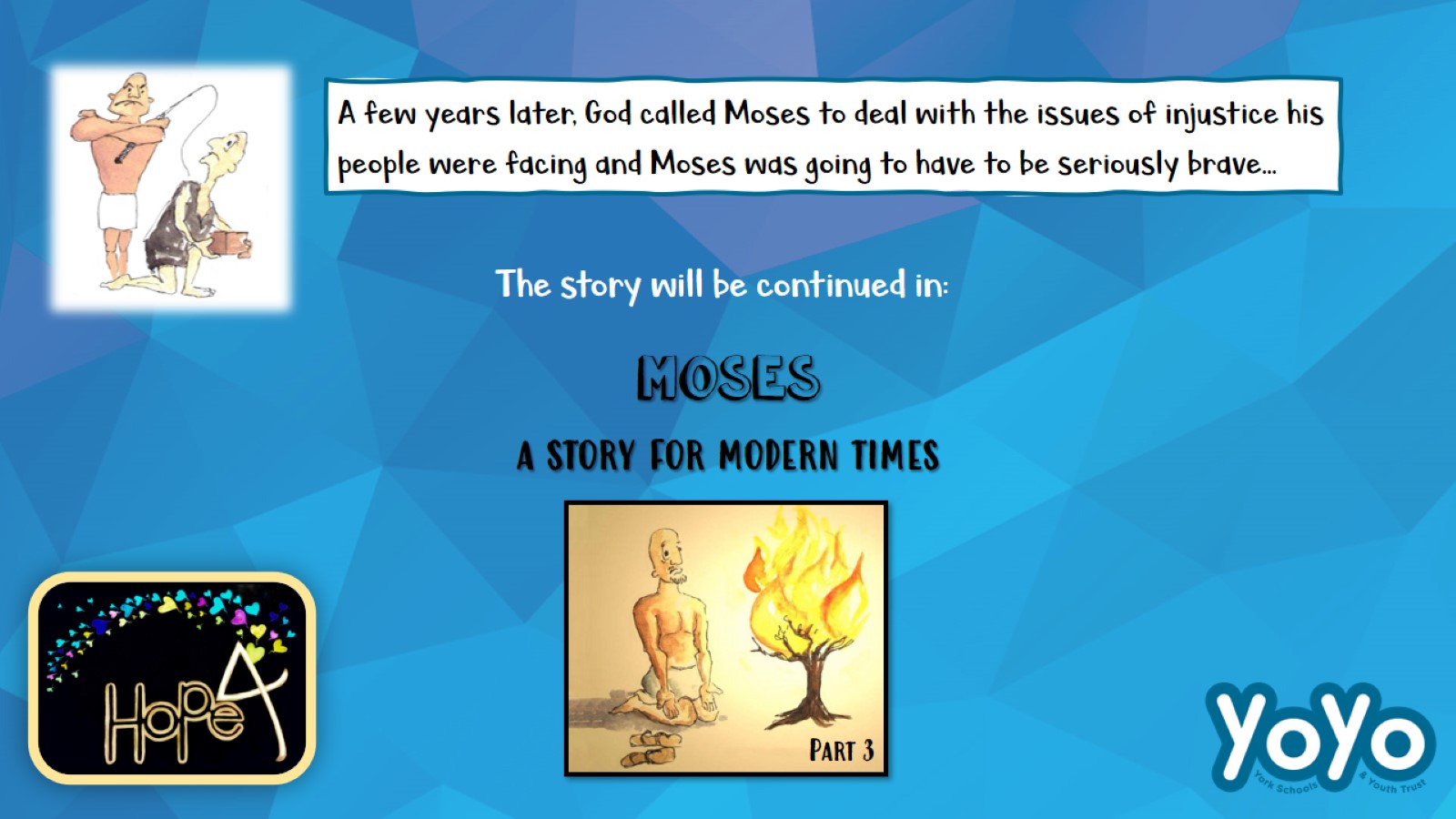